Cognitive Approach
Main Ideas
Abnormalities are the result of errors in 
thinking
Thinking between stimulus and response
Cognitive Approach contd...
Errors in thinking

Heavily influenced by the behavioural approach

Thinking between the stimulus and the response

Mental disorders are linked directly to distortions in the thinking process
Cognitive Explanations
Beck’s Negative Triad
Negative view of self, world and the future
Ellis’ ABC Model
Activating event leads to a belief and a consequence
Beck’s Negative Triad
Negative Schemas
What can you remember about schemas?
Depressed people acquire negative schemas throughout childhood (they learn to think negative about things)

Caused by parental upbringing/peer rejection/criticisms by teachers etc…

The negative schemas are activated when an individual encounters a new situation that resembles the original condition where the schema was learned.

Negative schemas lead to cognitive bias.

E.g. individuals over-generalise/drawing a sweeping conclusions etc…
E.g. of Cognitive Bias
Negative Triad
Beck’s model of depression 
3 main forms of negative thinking
“I am worthless”
I am worthless/I am plain/there is nothing to like about me etc…
“Everything is against me”
“Nothing will ever change”
Everything is against me, People would prefer someone else's’ company
Nothing will ever change, I am always going to be on my own
Cognitive Explanations – Ellis’ ABC Model
Many problems are caused by irrational and self-defeating beliefs 

These beliefs put unreasonable demands on the individual

Self-defeating attitudes cause problems when something unpleasant happens
A
Activating event
B
Belief system
C
Consequence
Ellis’ ABC Model
Ellis believes that activating events in an individual’s life have consequences such as feelings and actions. However, these consequences are affected by beliefs about these events
Cognitive Explanations – Ellis’ ABC model
Mustabatory thinking – the source of irrational beliefs - Thinking that certain ideas/assumptions must be true in order for an individual to be happy.
I must be approved of/accepted by people I find important
I must do well or very well, or I am worthless
The world must give me happiness of I will die
People who hold such expectations are bound to be disappointed and is at risk of becoming depressed. In order to treat depression which arises out of negative thinking, such irrational thoughts need to be challenged and turned into more positive beliefs.
Evaluation of Cognitive Explanations
Research to support the cognitive explanation of depression
Bates et al, 1999 found that depressed participants who were given negative automatic thoughts/statements become more and more depressed.
This is a strength because the research supports the view that negative thinking leads to depression.
The cognitive explanation of depression can be criticised as being reductionist
The cognitive approach states that if an individual thinks in a negative way/has negative automatic thoughts they are likely to develop disorders such as depression.
This is a weakness because this approach ignores the role of nature (the role of genes/neurotransmitters) in the onset of depression
The cognitive approach of depression can be criticised as blaming the patient
The cognitive approach states disorders are simply in the patients mind (individuals are depressed because the think in a negative way/operate under the triad) leading to situational factors being overlooked (e.g. family)
This is a problem because it may be unhelpful to place large burden/blame on the patients – this could delay recovery.
CognitiveTherapies/Treatments
Rational-Emotive Behavioural Therapy
Quick recap of the cognitive approach – what can you remember?
Errors in thinking 
stimulus and response
Cognitive Bias – 
Minimisation, maximisation, all or nothing, selective abstraction
Negative Triad – 
Negative thinking of self, world and future
Investigated using experiments (comparing cognitive therapies with other therapies)
If the cognitive approach believes that all abnormalities are the result of errors in thinking between a stimulus and response – what treatments do you think the approach would use to treat disorders?
(Or, what would the treatments focus on ?)
Modifying thinking!!!
CBT – how it works
Used for depression and some anxiety disorders
Aims to challenge irrational/maladaptive thoughts
 Replace irrational thoughts with rational ones
 Ellis’ – Rational-Emotive Behavioural Therapy
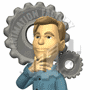 Ellis’ REBT is based on the idea that problems are the result of irrational thinking
Incorporates the ABC model to demonstrate that beliefs are the main influence behind emotional well-being
ABC model – before REBT
Ellis believes that activating events in an individual’s life have consequences such as feelings and actions. However, these consequences are affected by beliefs about these events
REBT – how it works
Ellis believes that irrational and self-defecting thoughts should be challenged
The therapy is focussed on designing a new 
beliefs system – allowing the individual to 
interpret situations in a more realistic and 
positive way
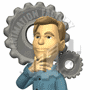 Worksheet
5 minutes
End
REBT – how it works
E.G – someone with OCD who has to turn a light switch on and off 30 times before leaving a room because they fear something awful will happen to them if they don’t. The person is taught to challenge this belief and then change their behaviour to match their new belief
The first part of the therapy is confrontational – with the aim of the therapist persuading the client that their beliefs are irrational and the cause of their emotional turmoil
The clients beliefs are constantly challenged (cognitive element)
The client is given homework to make them face up to their irrational beliefs in everyday life to ultimately change their behaviour (behavioural element)
The eventual goal is full acceptance of the new, rational beliefs
Cognitive treatments for Depression - REBT
Ellis emphasised that it’s not the activating event that causes the unproductive consequences, instead it’s the belief system in place that determines that consequence experienced by the individual. The therapy, therefore focusses on challenging/disputing these beliefs and replacing them with effective, rational beliefs.
Logical disputing – Does is make sense?
Empirical disputing – Is there any evidence?
Pragmatic disputing – Is the belief helpful?

This process helps a patient from catastrophising to a more rational interpretation of events
1:00
0:59
0:58
0:57
0:56
0:55
0:54
0:53
0:52
0:51
0:50
0:49
0:48
0:47
0:46
0:45
0:44
0:43
0:42
0:41
0:40
0:39
0:38
0:37
0:36
0:35
0:34
0:33
0:32
0:31
0:30
0:29
0:28
0:27
0:26
0:25
0:24
0:23
0:22
0:21
0:20
0:19
0:18
0:17
0:16
0:15
0:14
0:13
0:12
0:11
0:10
0:09
0:08
0:07
0:06
0:05
0:04
0:03
0:02
0:01
End
1:00
Teacher and Student
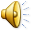 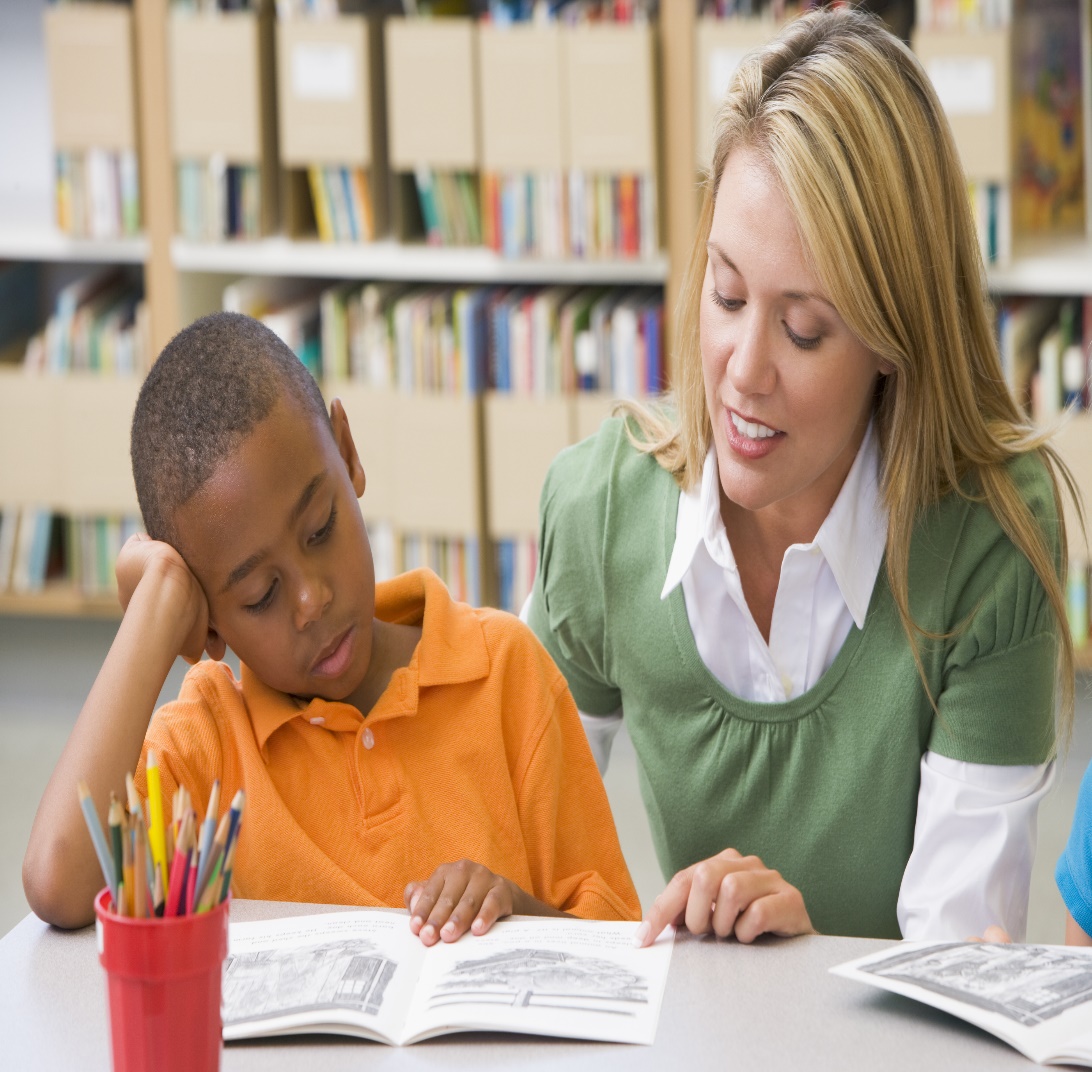 Label yourself A & B, A’s will be the teacher and B’s will be the student.

You will be given 3 new terms that you have to teach your student. 

Make sure they understand fully, you will be tested on this knowledge after.
End
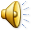 In Summary
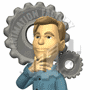 A – Activating Event (fail exam)
B – Belief (at first this may be negative)
C – Consequence (negative beliefs lead to negative consequences/actions/outcomes)
D – The Dispute Belief (challenges the negative original belief, this belief is more positive and constructive)
E – Effect (the effect of this new dispute belief is more positive and can bring about a more positive action)
F – Feelings - New (new positive feelings cause an individual to look at things more positively)
CBT is effective
For example, Engels et al (1993) conducted meta-analysis and concluded that CBT is effective for a range of different disorders e.g. OCD
This is positive because it suggests that CBT can be useful to more people than many other treatments, especially as it doesn’t involve the use of drugs
CBT isn’t effective for all depression sufferers
For example, individual differences can affect success rates, some individuals feel positive about the treatment and are prepared to engage, others don’t engage/complete homework etc…
This means that CBT isn’t always the best therapy for everyone and the needs of the client need to be considered
CBT doesn’t acknowledge that biology could play a part in disorders (e.g. depression)
For example, according to the biological approach depression is caused by low levels of serotonin
This is problematic as it ignores the role the biology could play in certain disorders and means that CBT will not work for all clients